95% Confidence Intervals
Understanding origin of 95% CI’s:  why 1.96?
Note: This video follows the video addressing Standard Error and calculating 95% CIs
1
95% CI = 1.96 * SE
95% CI = t0.05(2),df * SE
2
95% CI = 1.96 * S.E. …  Why 1.96?
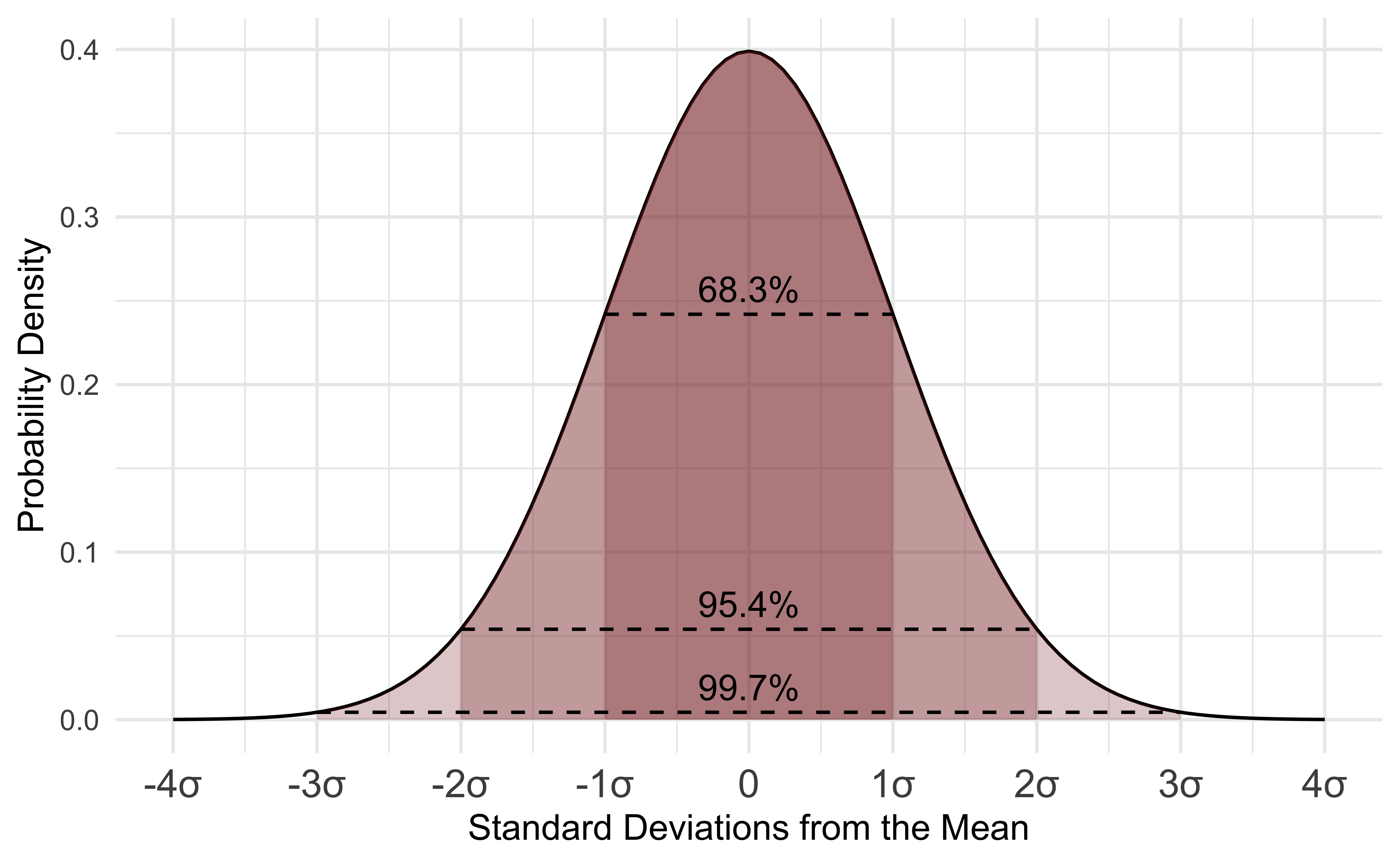 4
"File:Standard Normal Distribution.png" by D Wells is licensed under CC BY-SA 4.0